Welcome to our lesson!
Make a pictures of mosaics
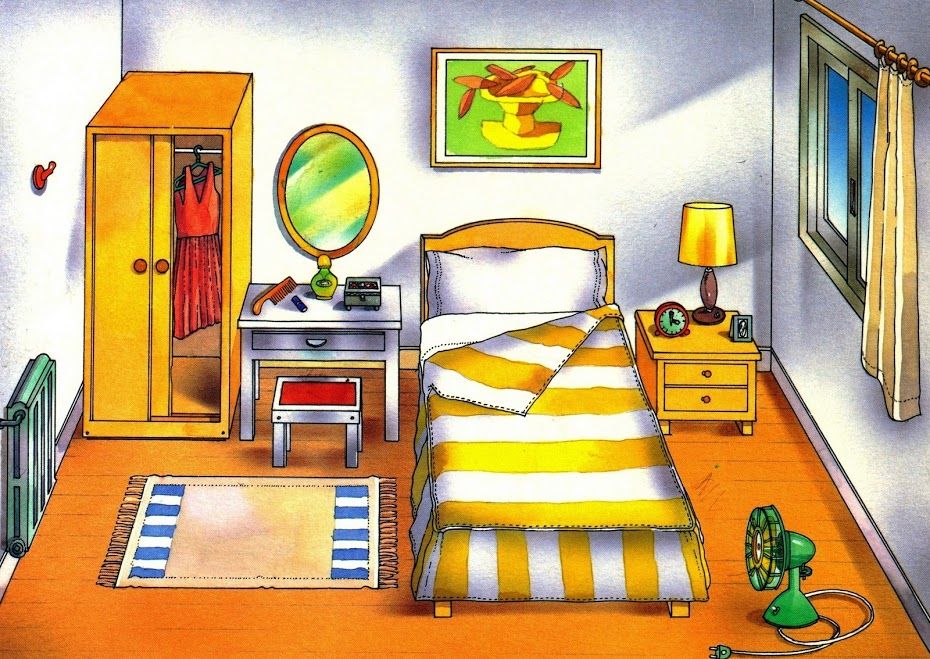 Divide into two groups
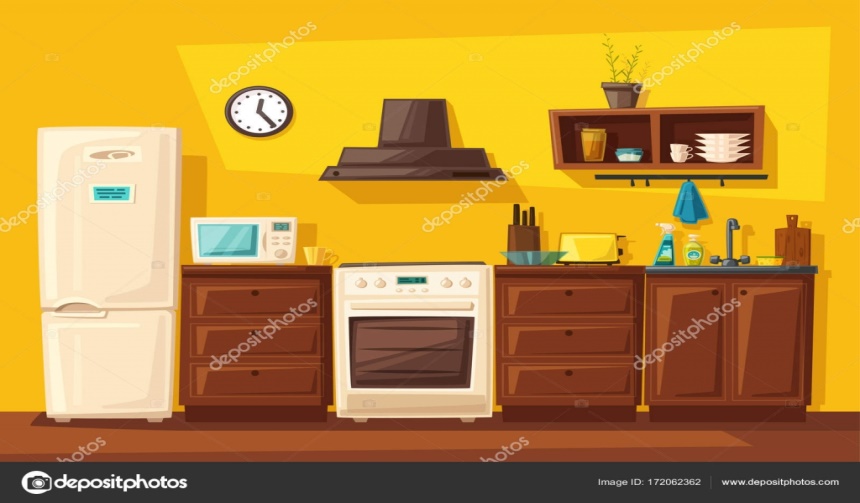 First group  “Kitchen”     



Second group 
“Bed room”
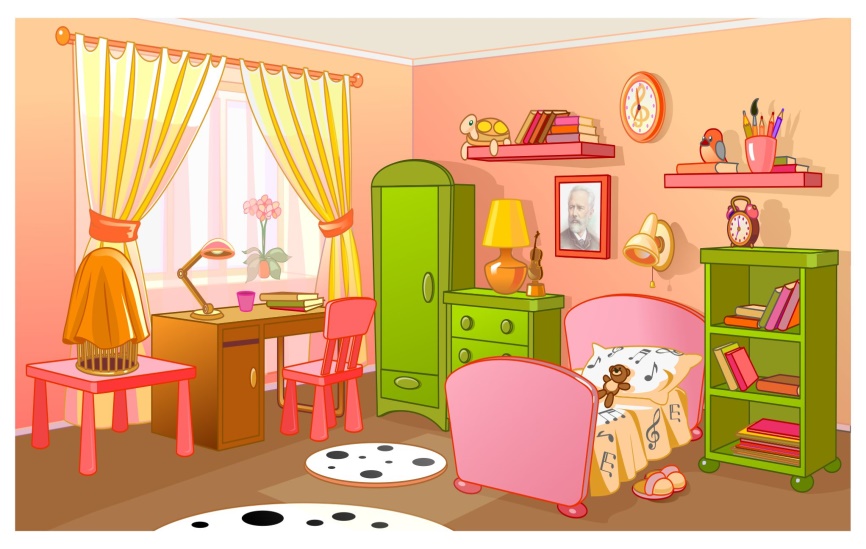 Today is the 26th of November
The world around us 
Different places
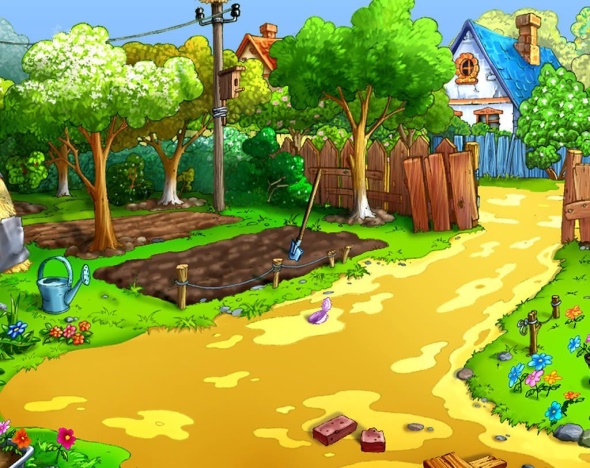 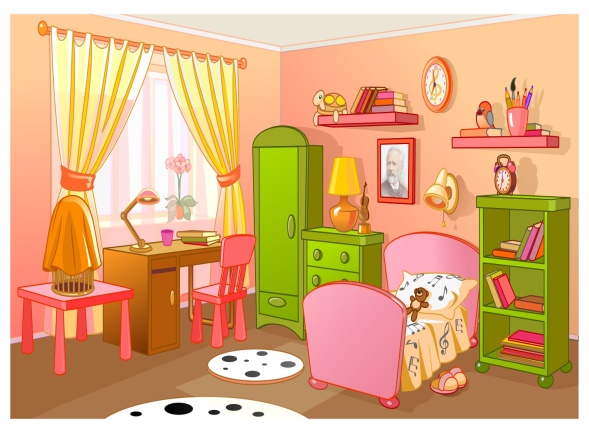 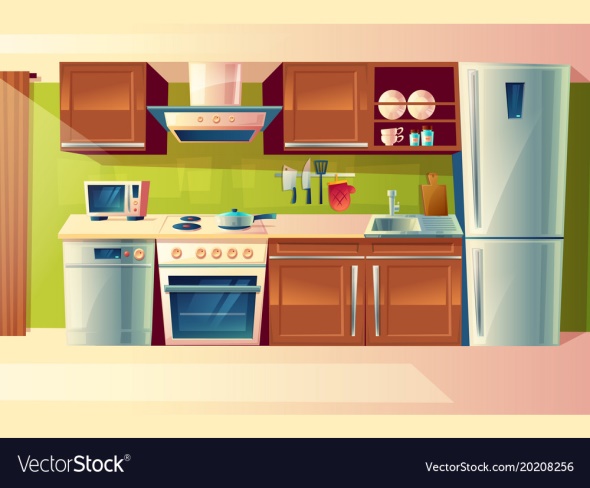 Vocabulary
Kitchen-ас бөлмесі
Bedroom-жатын бөлме
Garden-бақша
Ex 1 p 46
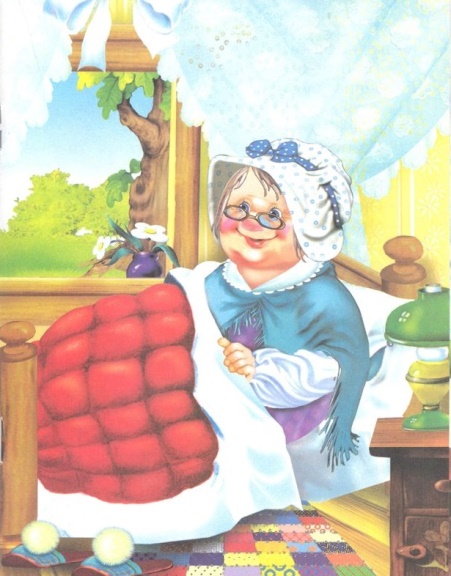 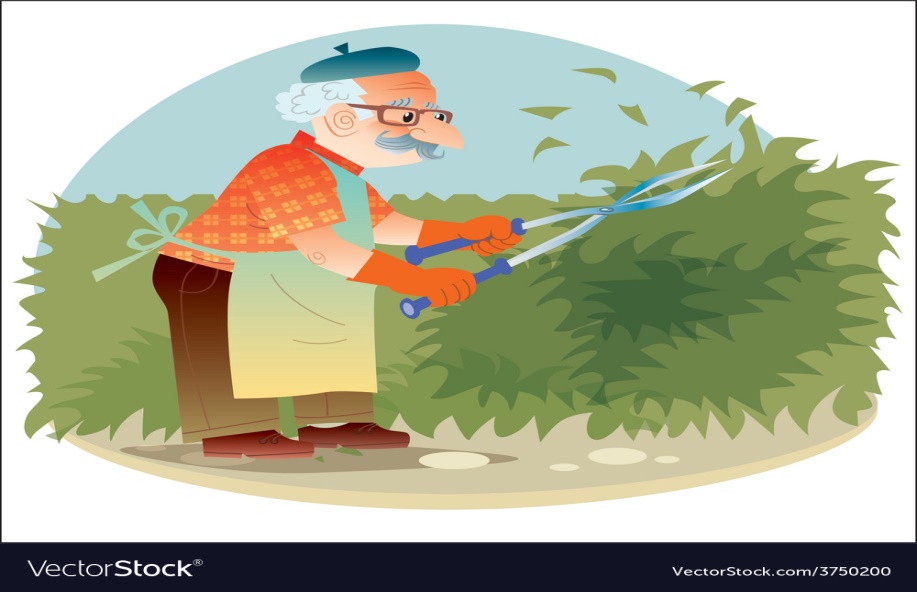 Feedback
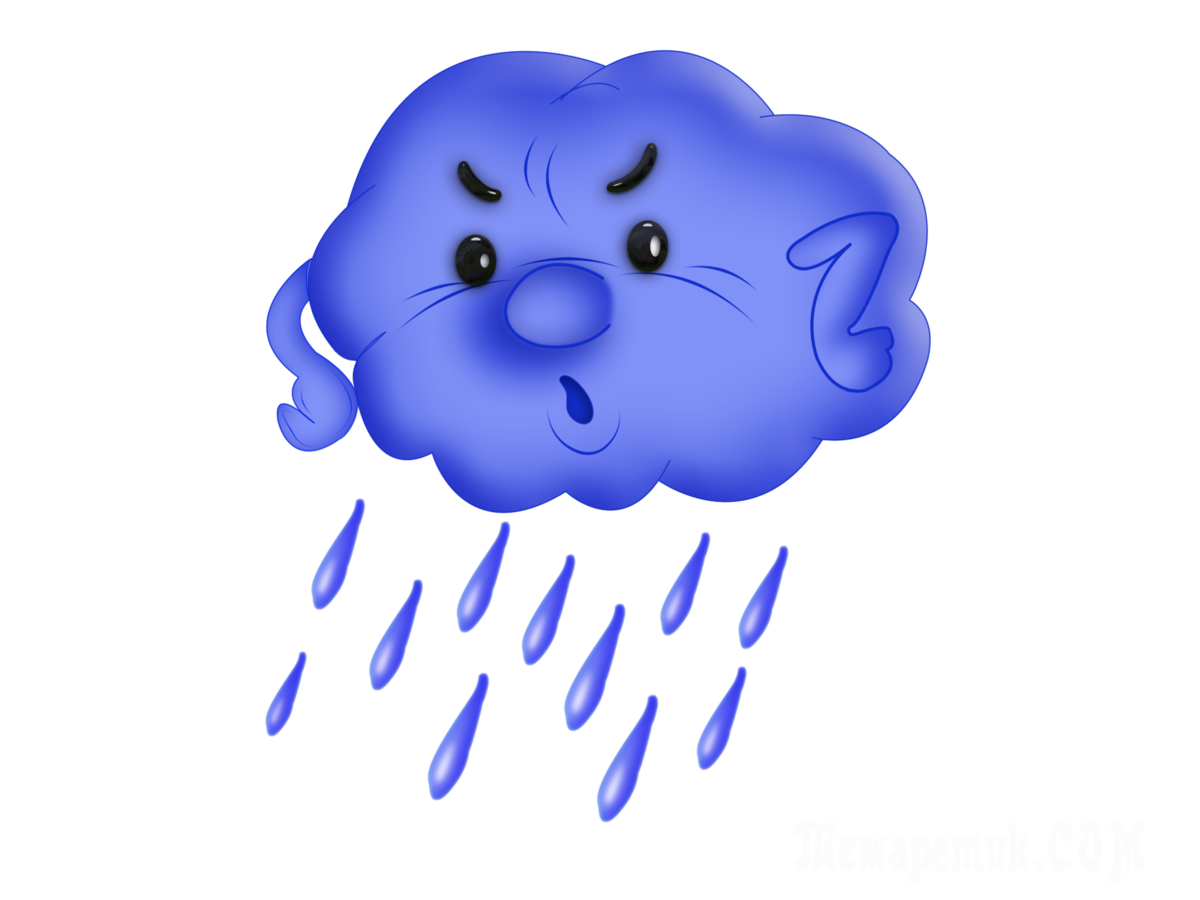 Home work
Ex.2 p46 Learn song “Where is Charlie?”
Lesson is over Good bye!!!